bauhaus-nastavak
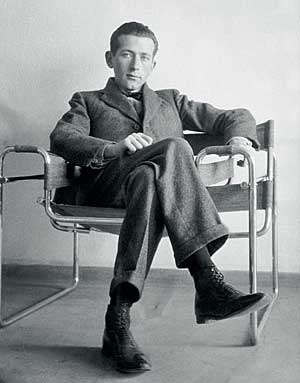 Marsel Brojer (Marcel Breuer (1902 –1981))

U decembru 1922. se grupa studenata među kojima je bio i Brojer distancirala od ekspresionizma manifestom KURI: ‘konstruktivno, utilitarno, racionalno, internacionalno’
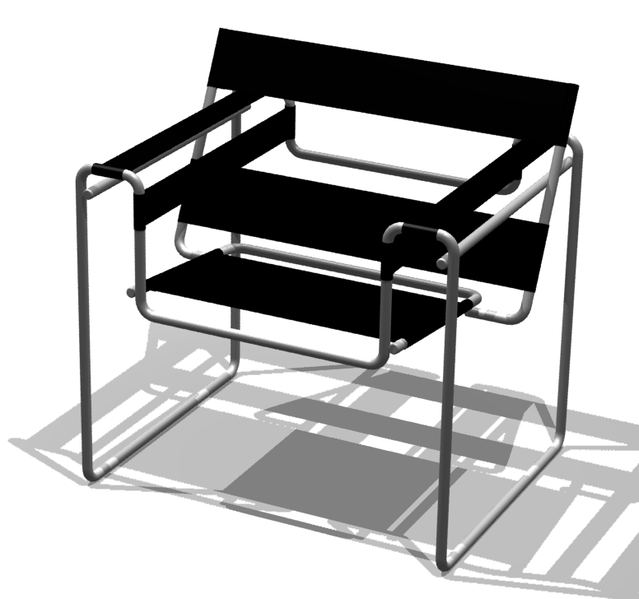 M. Breuer, Stolica Wassily (Model B3 ),
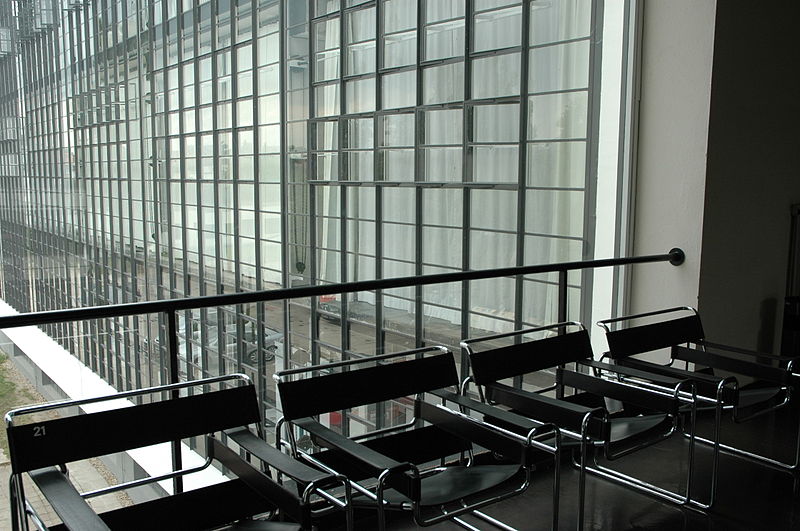 Stolica Wassily u zgradi Bauhausa, Desau
Breuer Chair
Breuer Chair
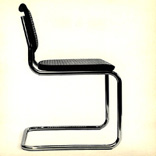 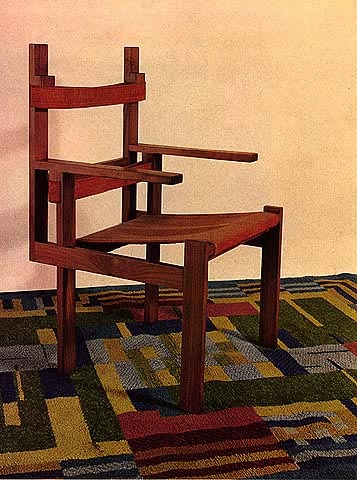 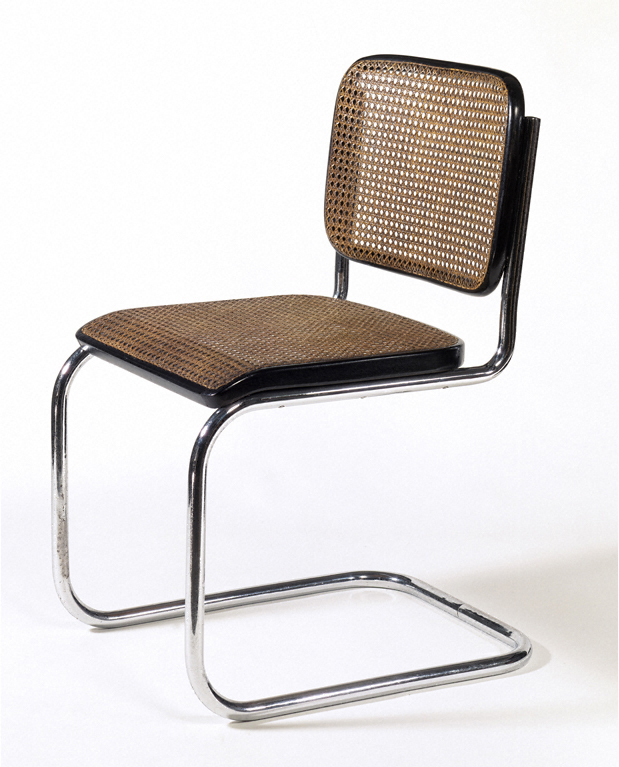 Brojer, Stolica S 35
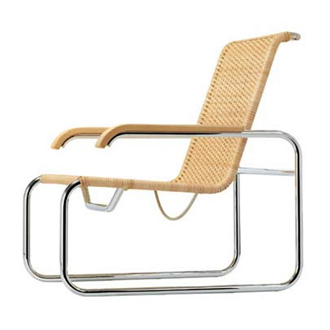 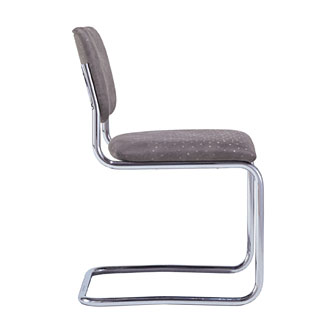 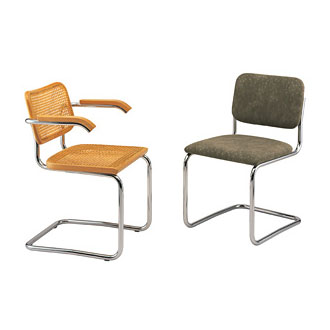 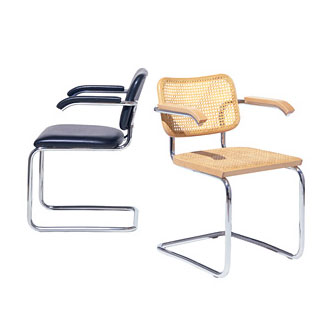 Marcel Breuer Cesca Side Chair
Marsel Brojer, Šezlong
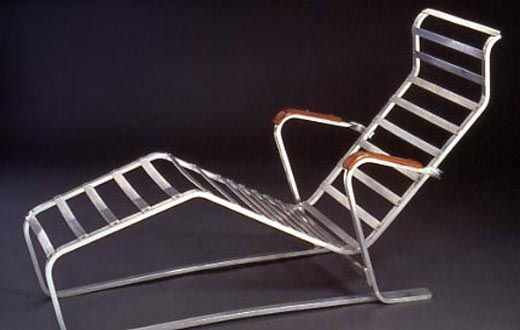 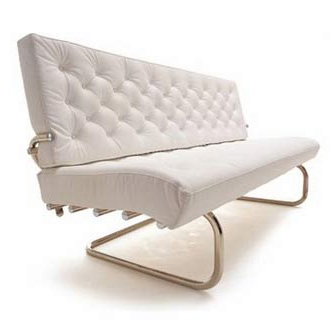 Marsel Brojer, B 9 Side Tables
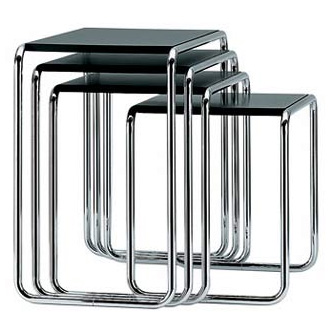 Marsel Brojer, F 40 Cantilever Sofa
Marsel Brojer, stolovi sa tubularnim čeličnim cevima, treća decenija 20. veka, MoMA
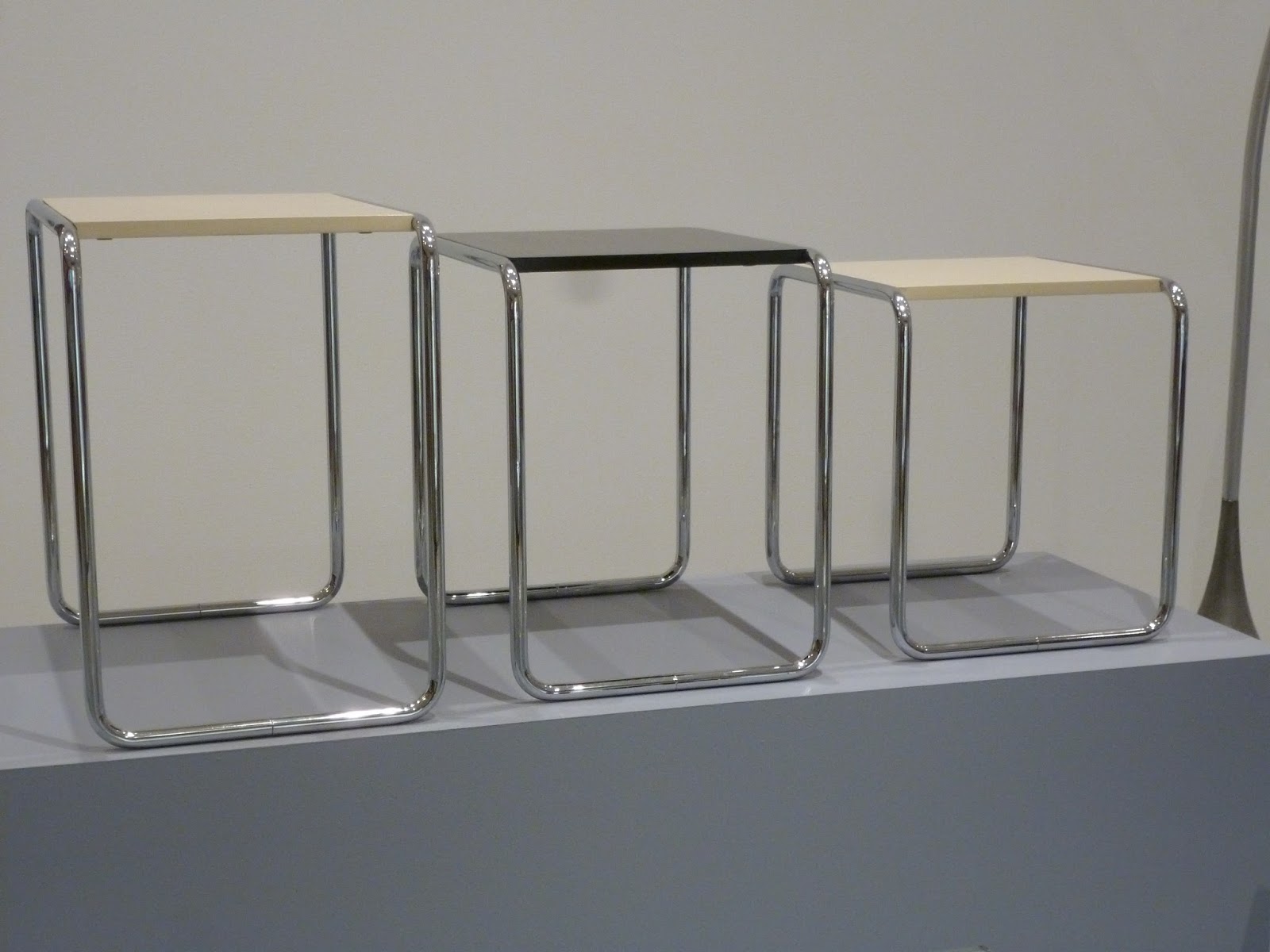 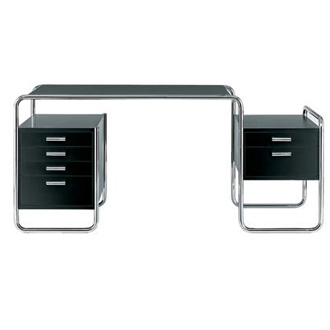 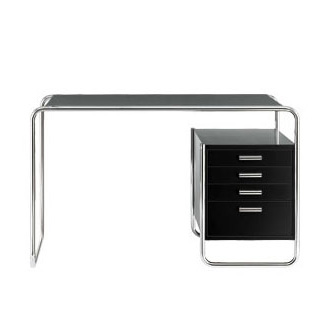 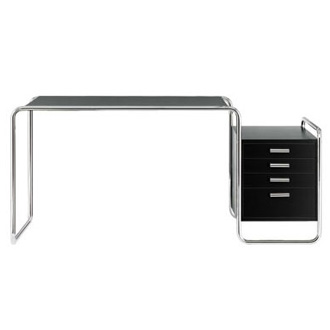 Marcel Breuer S 285 Desk
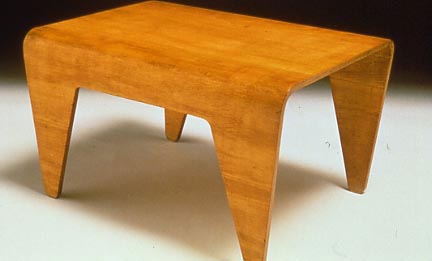 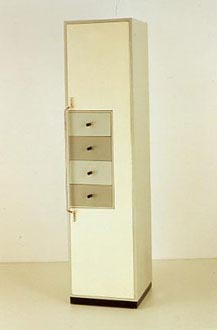 Marsel Brojer, Trpezarijski sto
Marsel Brojer, Kredenac
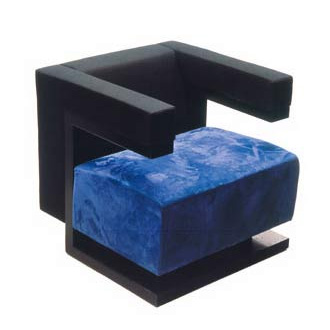 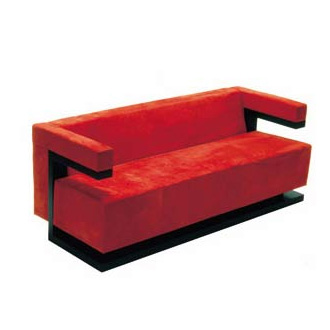 Walter Gropius, Fotelja i sofa F 51
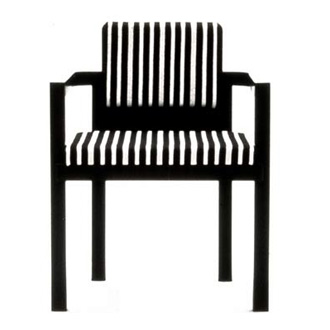 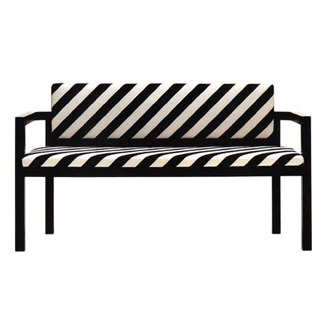 Walter Gropius Fotelja i sofa D 51
Ludwig Mies van der Rohe (1886 –1969)
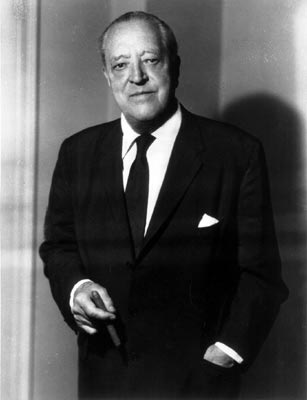 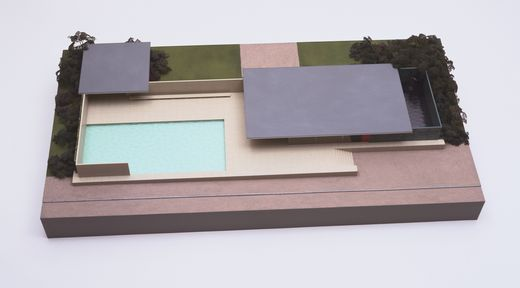 1928-29, Nemački paviljon, Svetska izložba, Barselona
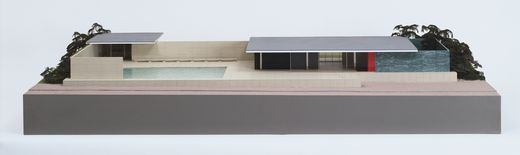 1928-29, Nemački paviljon, Svetska izložba, Barselona
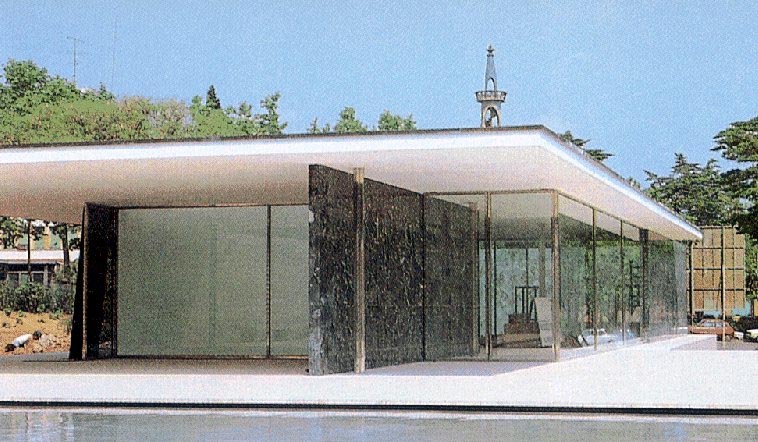 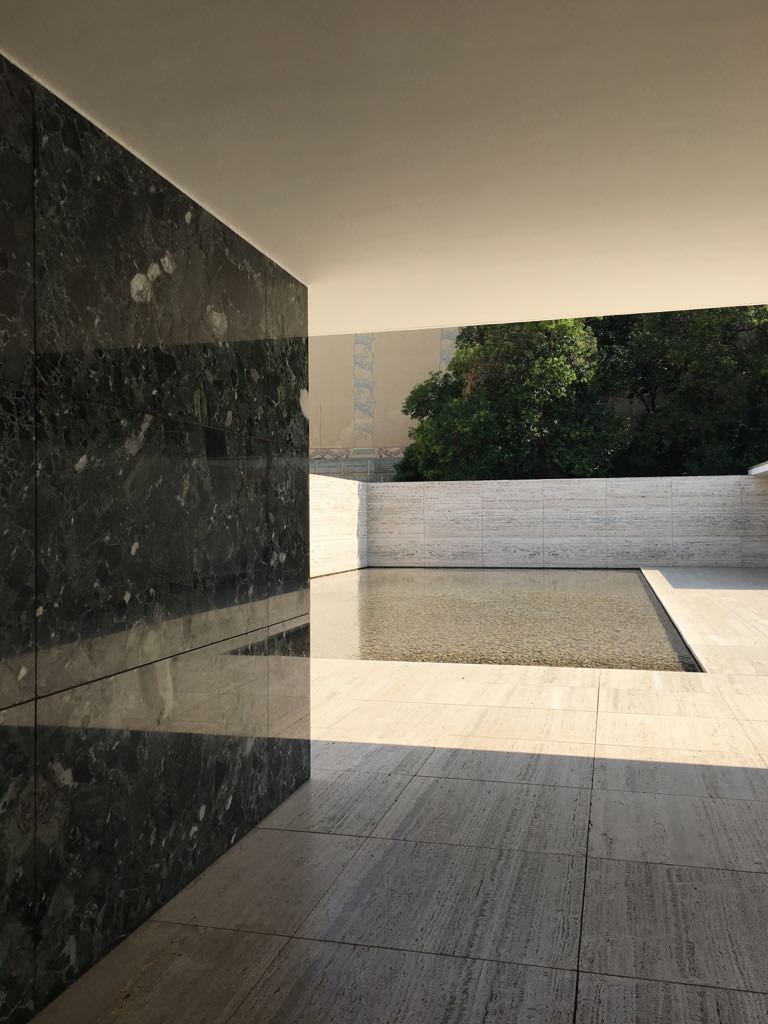 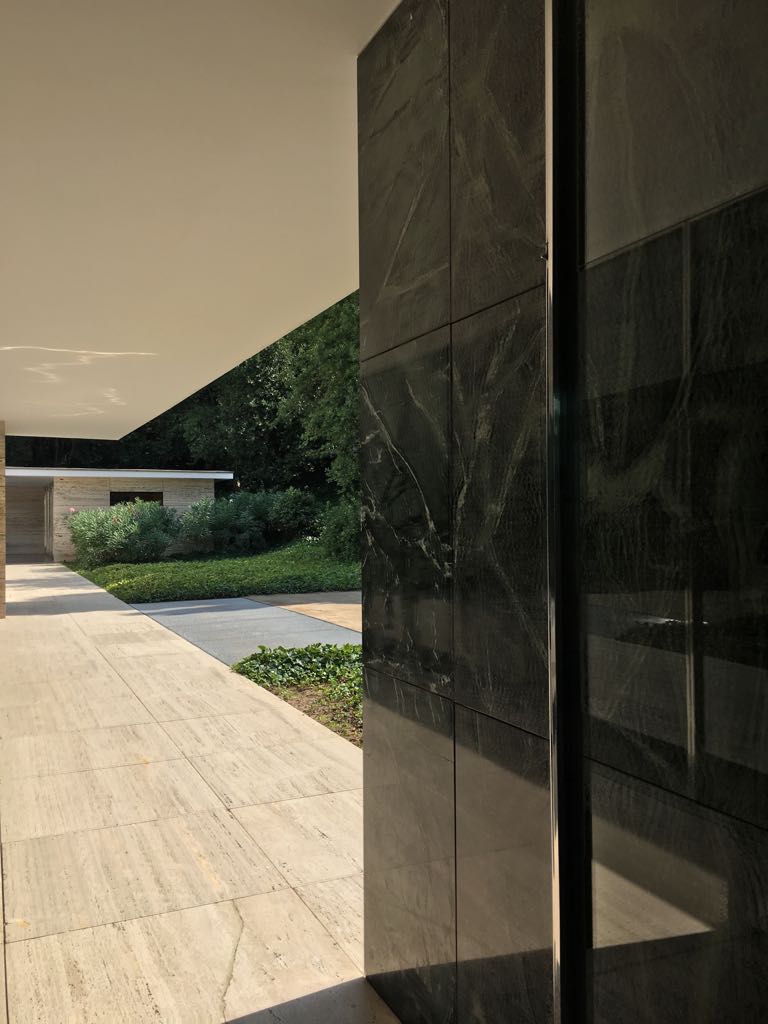 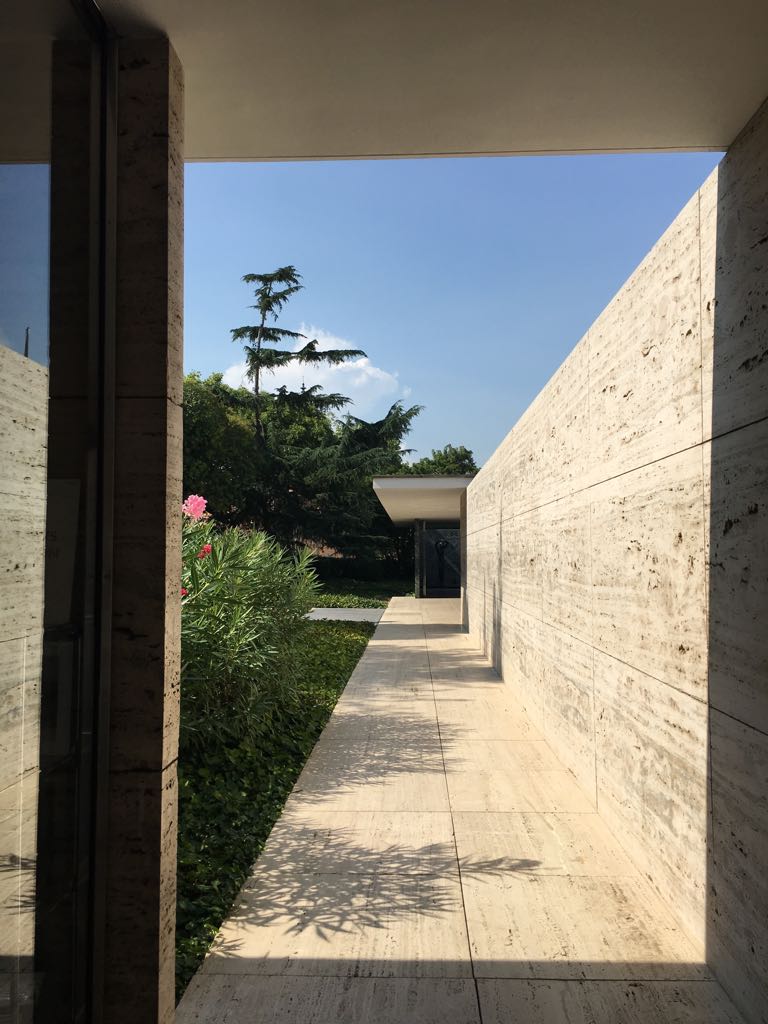 Van der Rohe, stolica Barselona
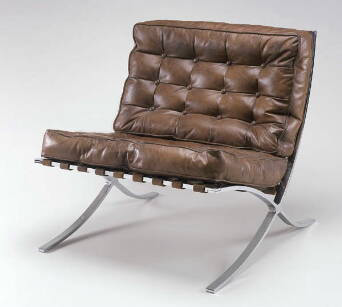 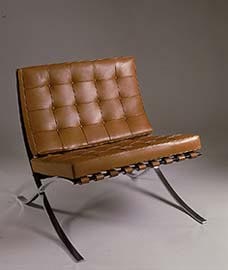 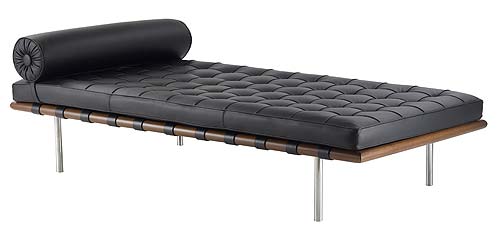 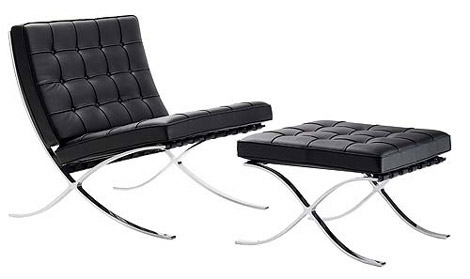 Barcelona couch and chair
(Barcelona pavillion, 1928-29)
Van der Rohe, Chair
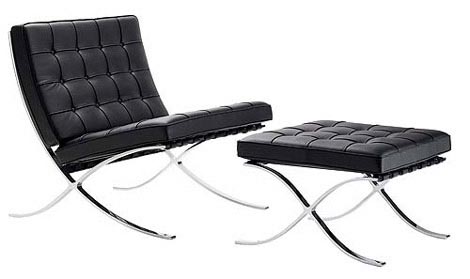 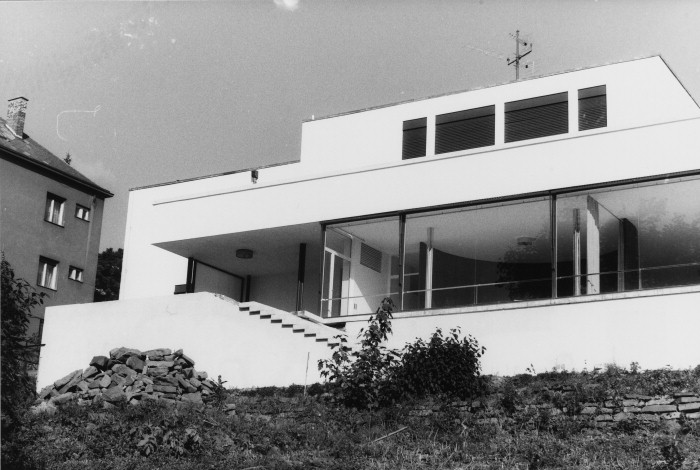 Van der Rohe , 1932, Kuća Tugendhat, Brno
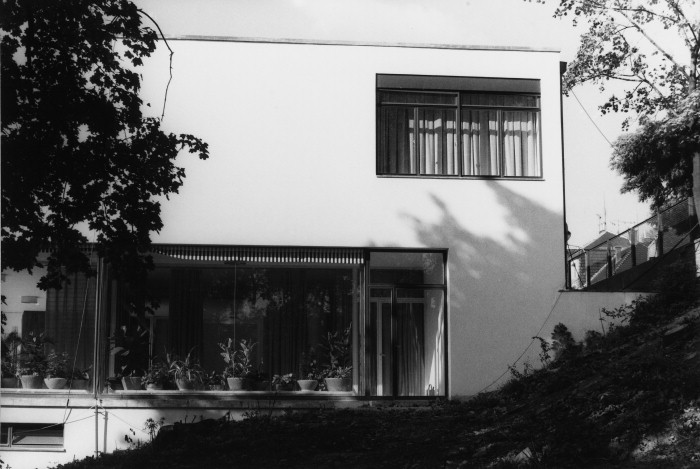 1932, Kuća Tugendhat
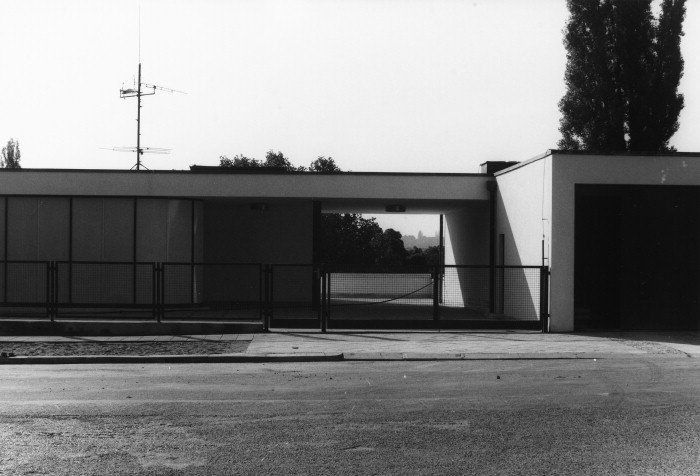 1932, Kuća Tugendhat
Kuća Tugendhat: dnevna soba
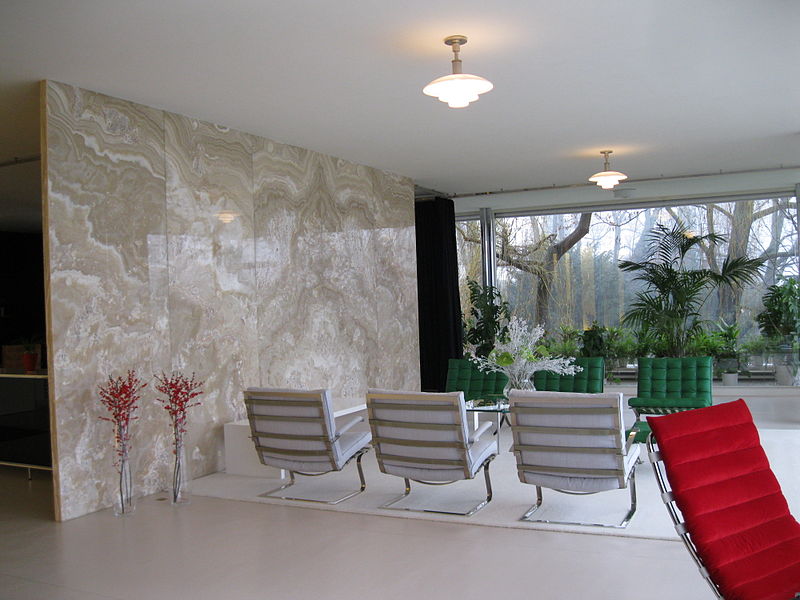 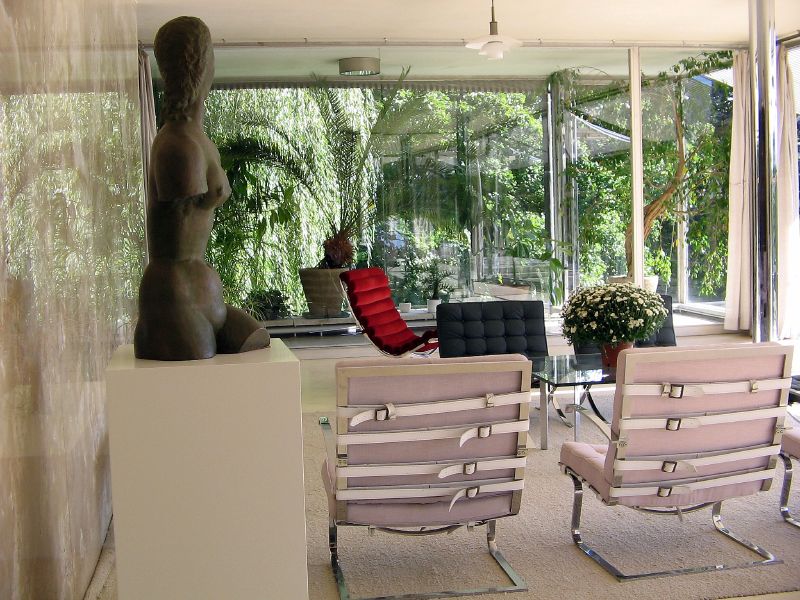 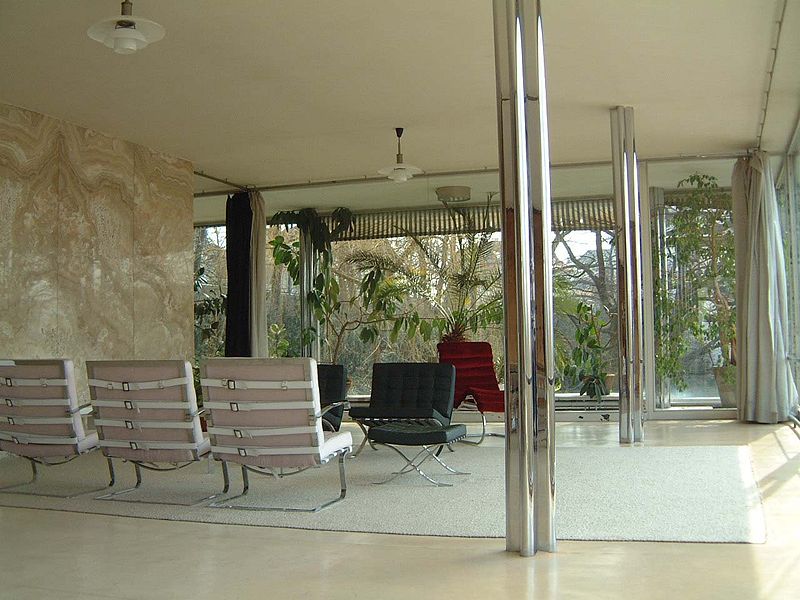 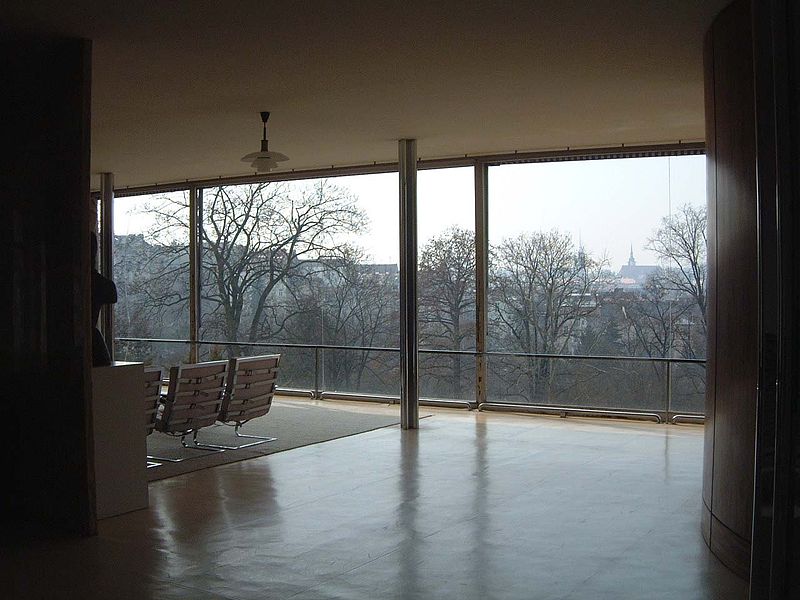 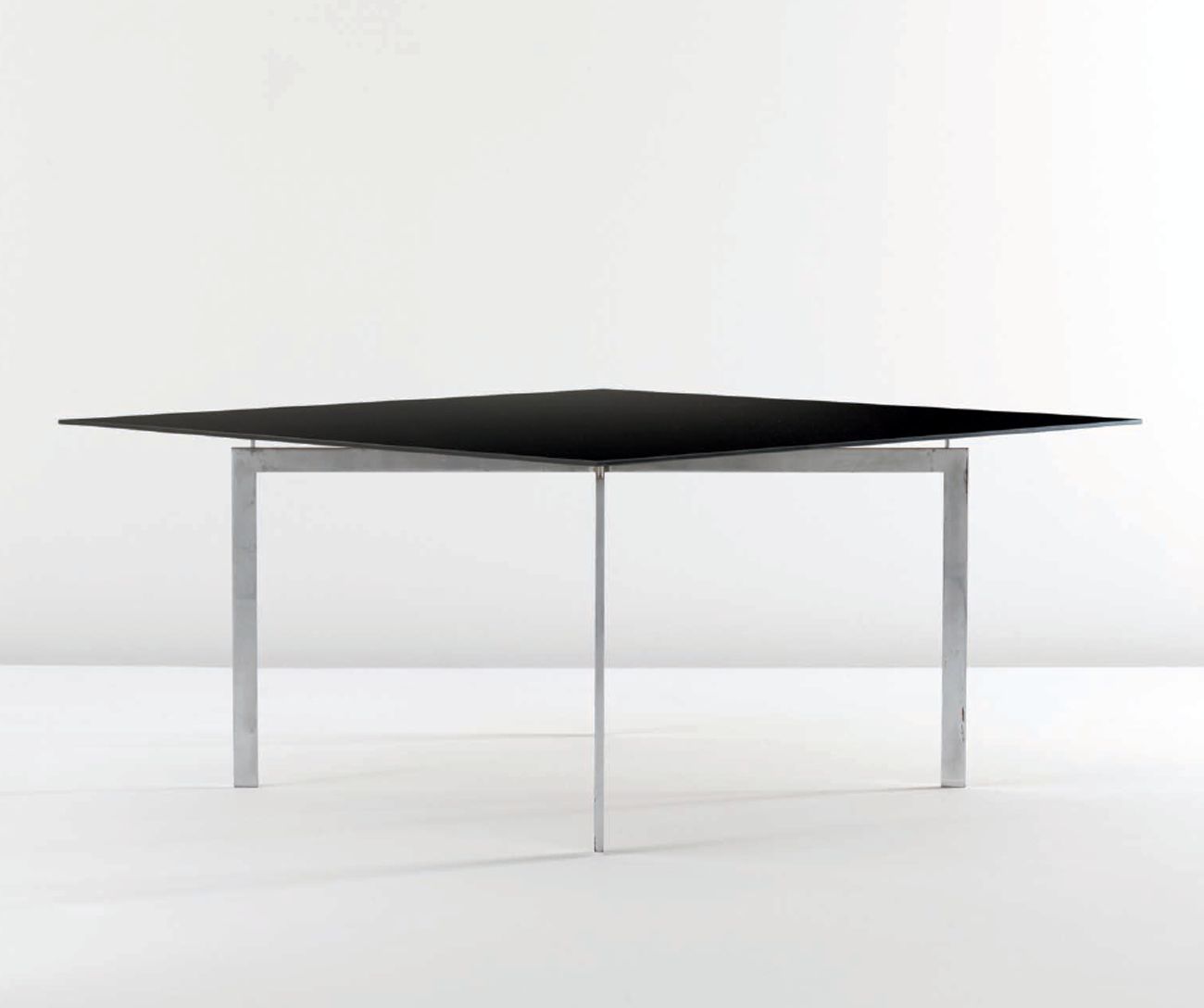 Kuća Tugendhat : sto
A Tugendhat table designed by architect Mies Van Der Rohe, MoMA
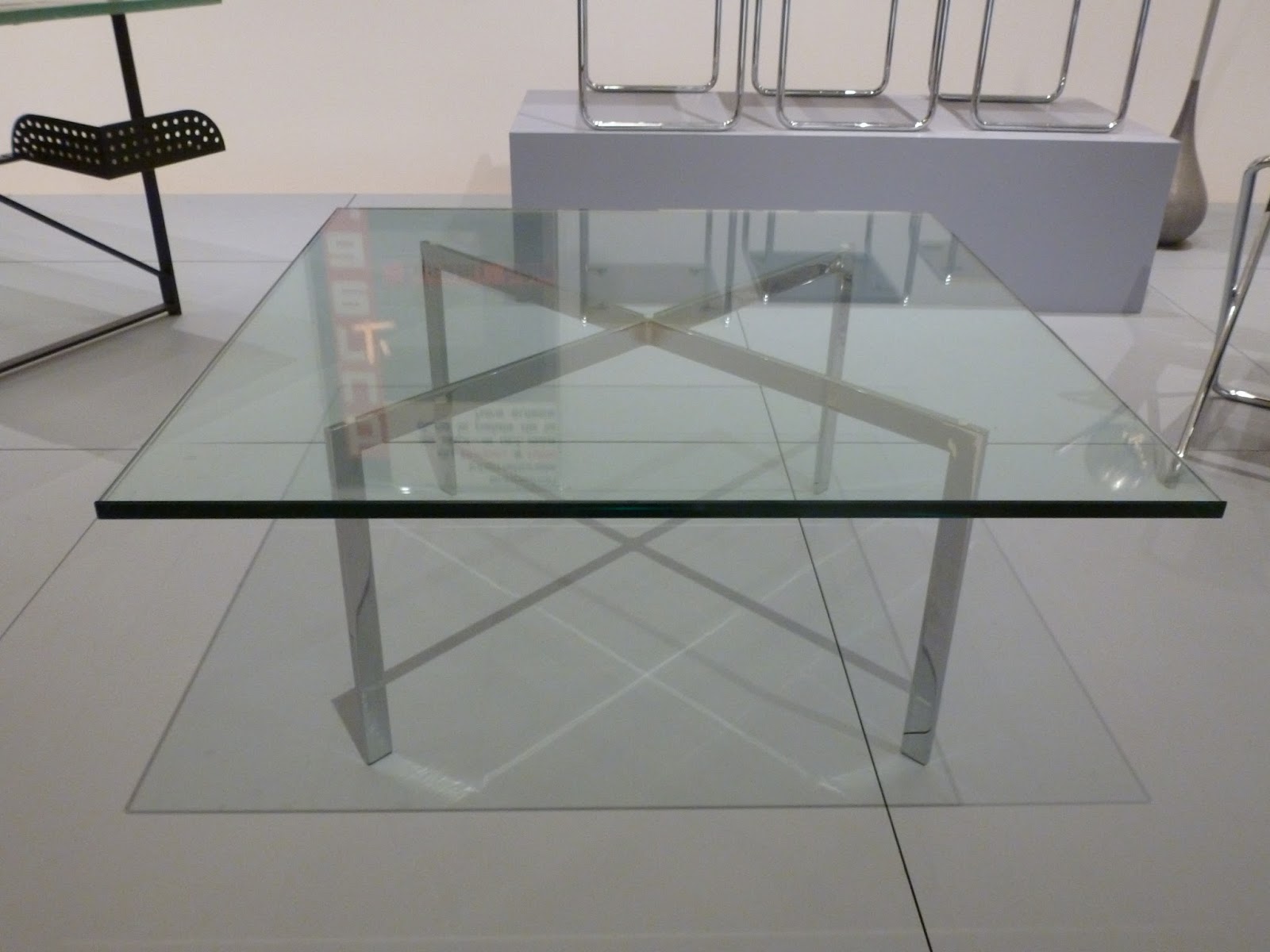 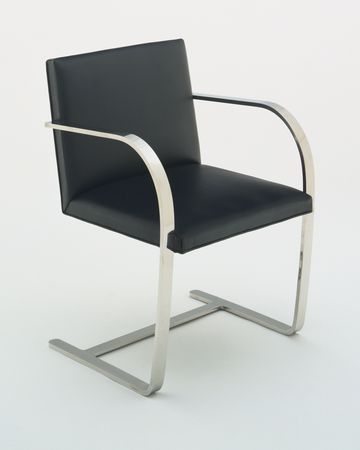 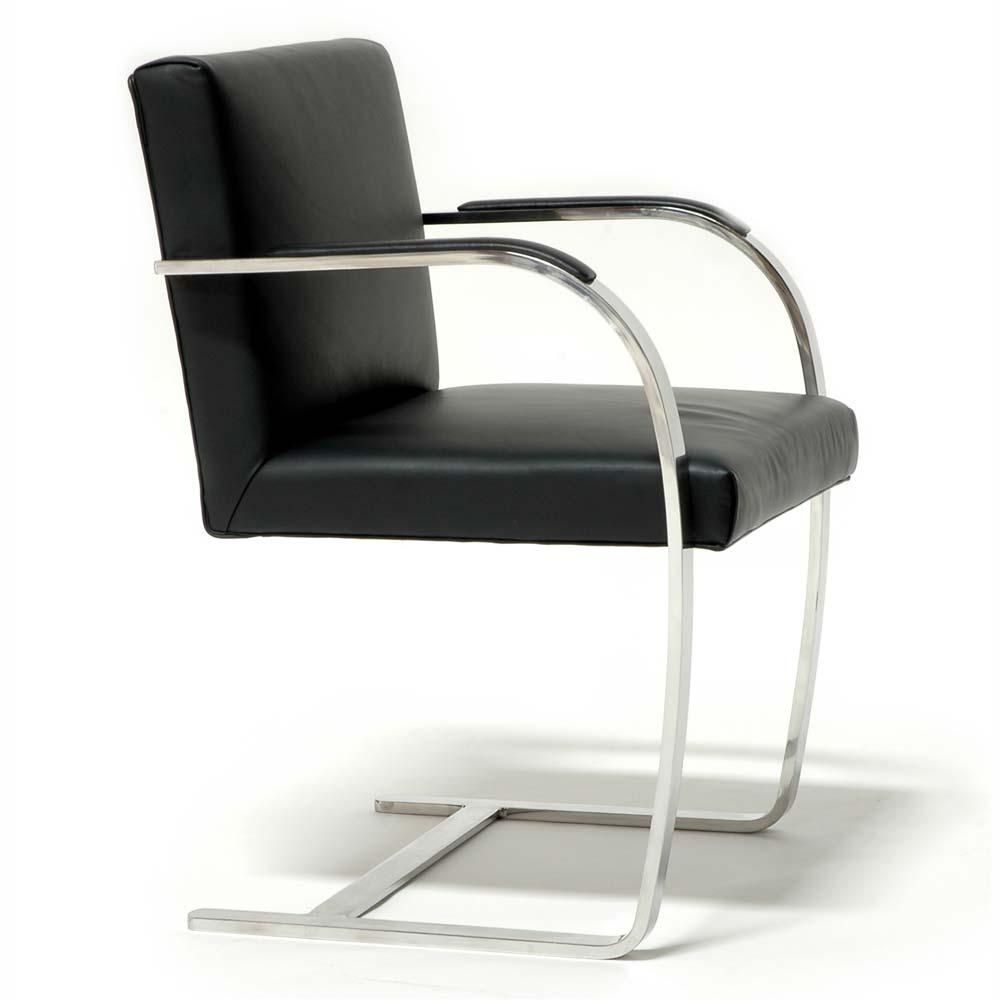 Kuća Tugendhat: (Brno) stolica
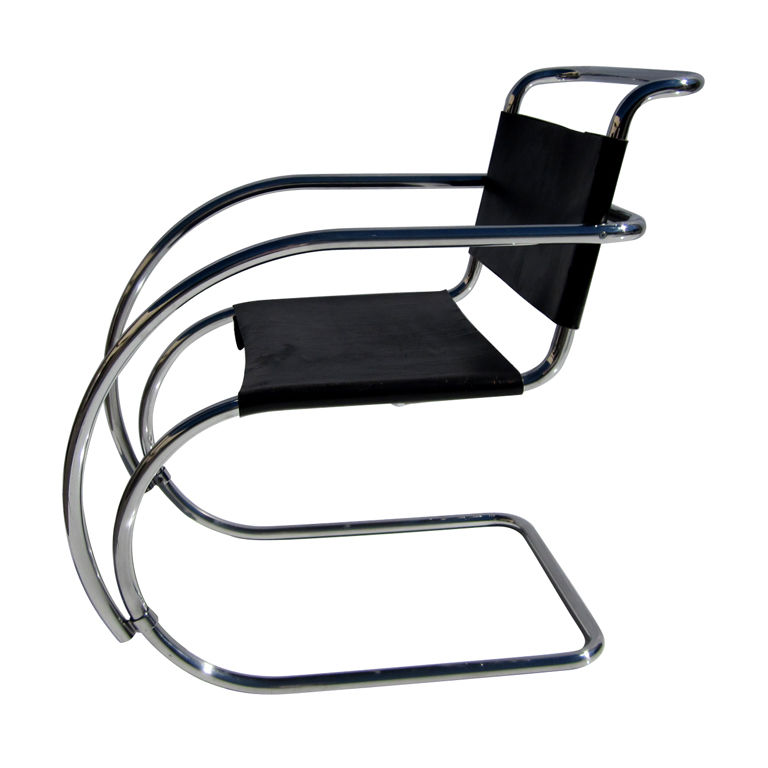 MR armchair
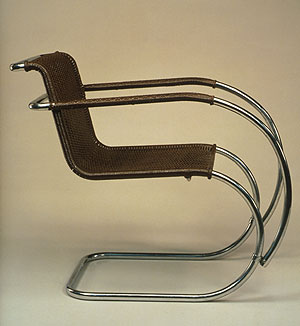 Van der Rohe 1927, MR stočić za kafu
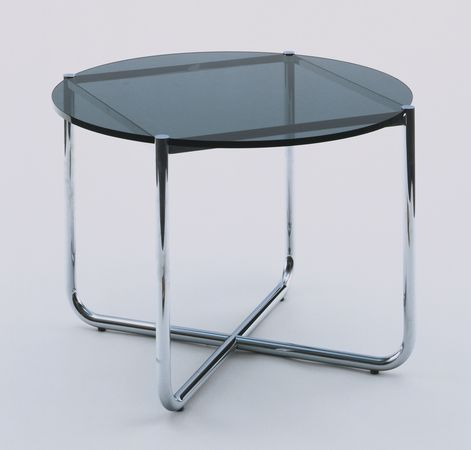 Van der Rohe, 1927, MR fotelja
https://www.metmuseum.org/art/collection/search/482117
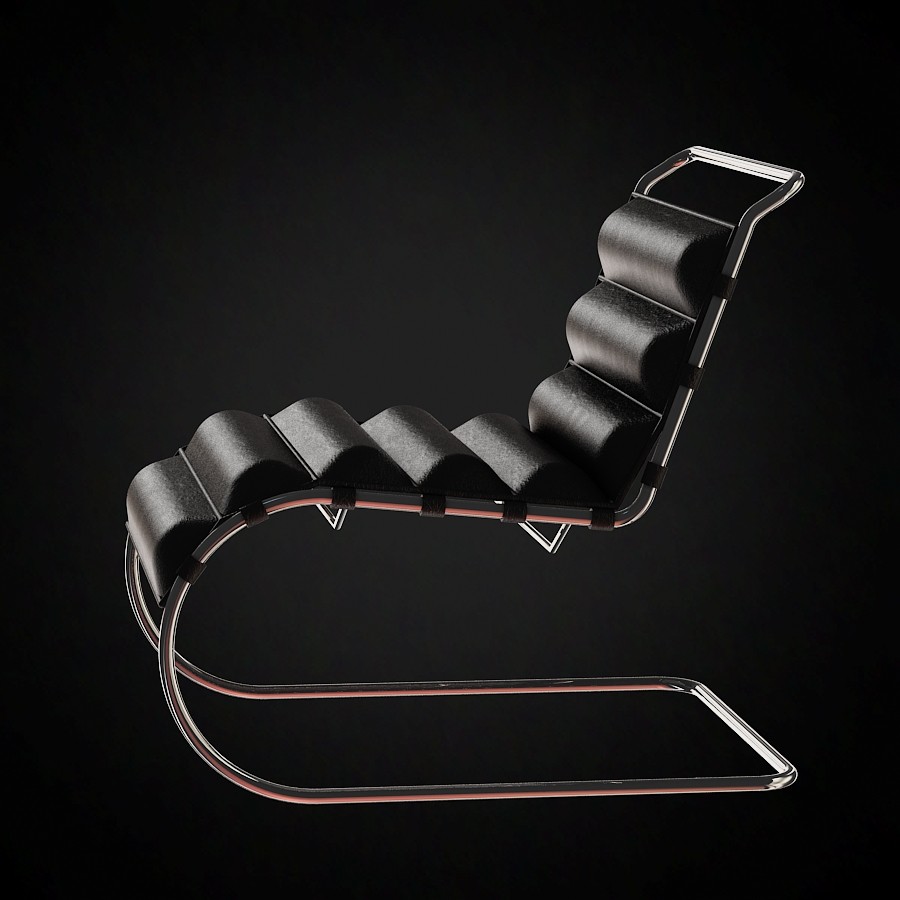 Van der Rohe, Šezlong
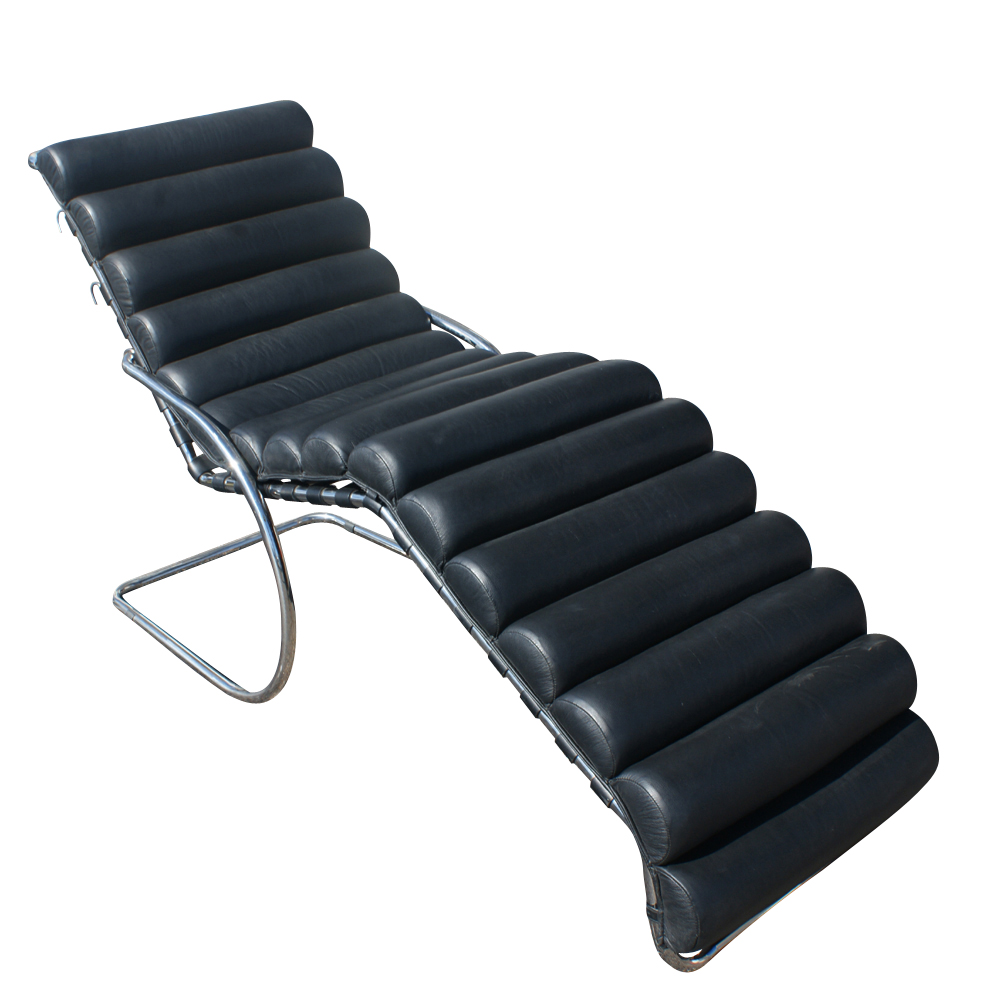 Mies Van Der Rohe, MR Šezlong
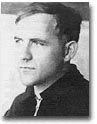 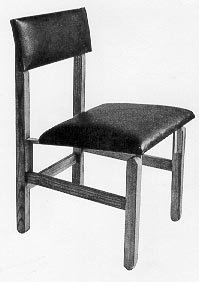 Hans Emil "Hannes" Meyer (1889 –1954)
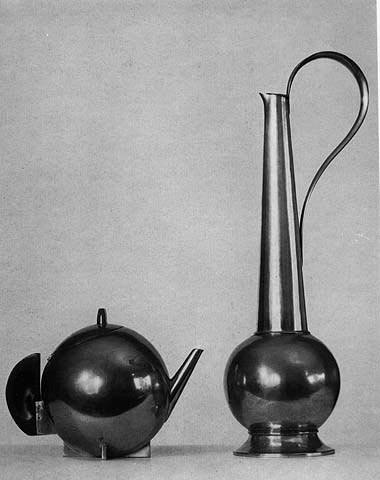 Bauhaus Teapot, Liquor
Bauhaus Tea Set
Bauhaus Teapot
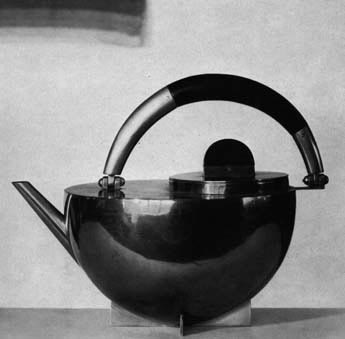 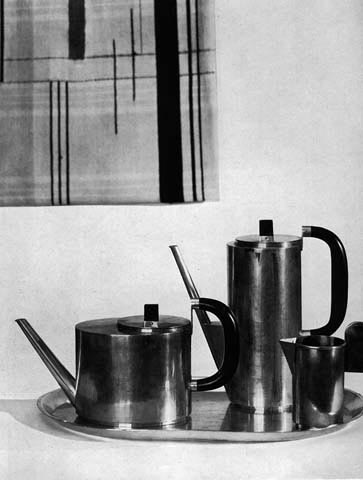 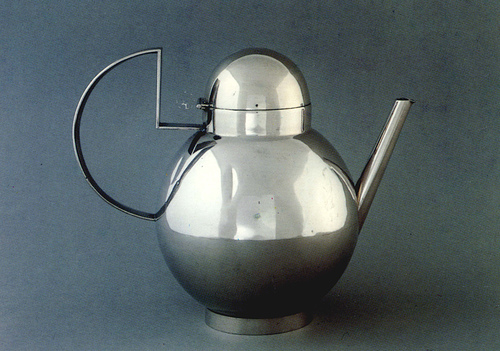 A 1927 tea infuser by Marianne Brandt
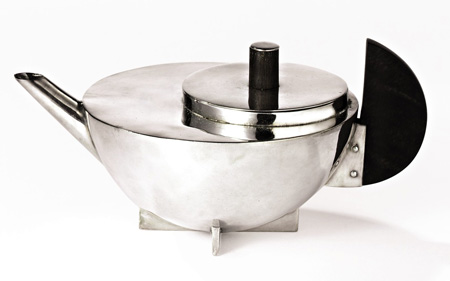 NEUM SLUTZKY, Cajnik
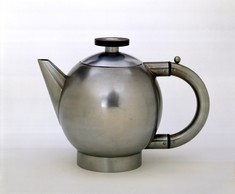 Marianne Brandt, pepeljare, 1920, MoMA
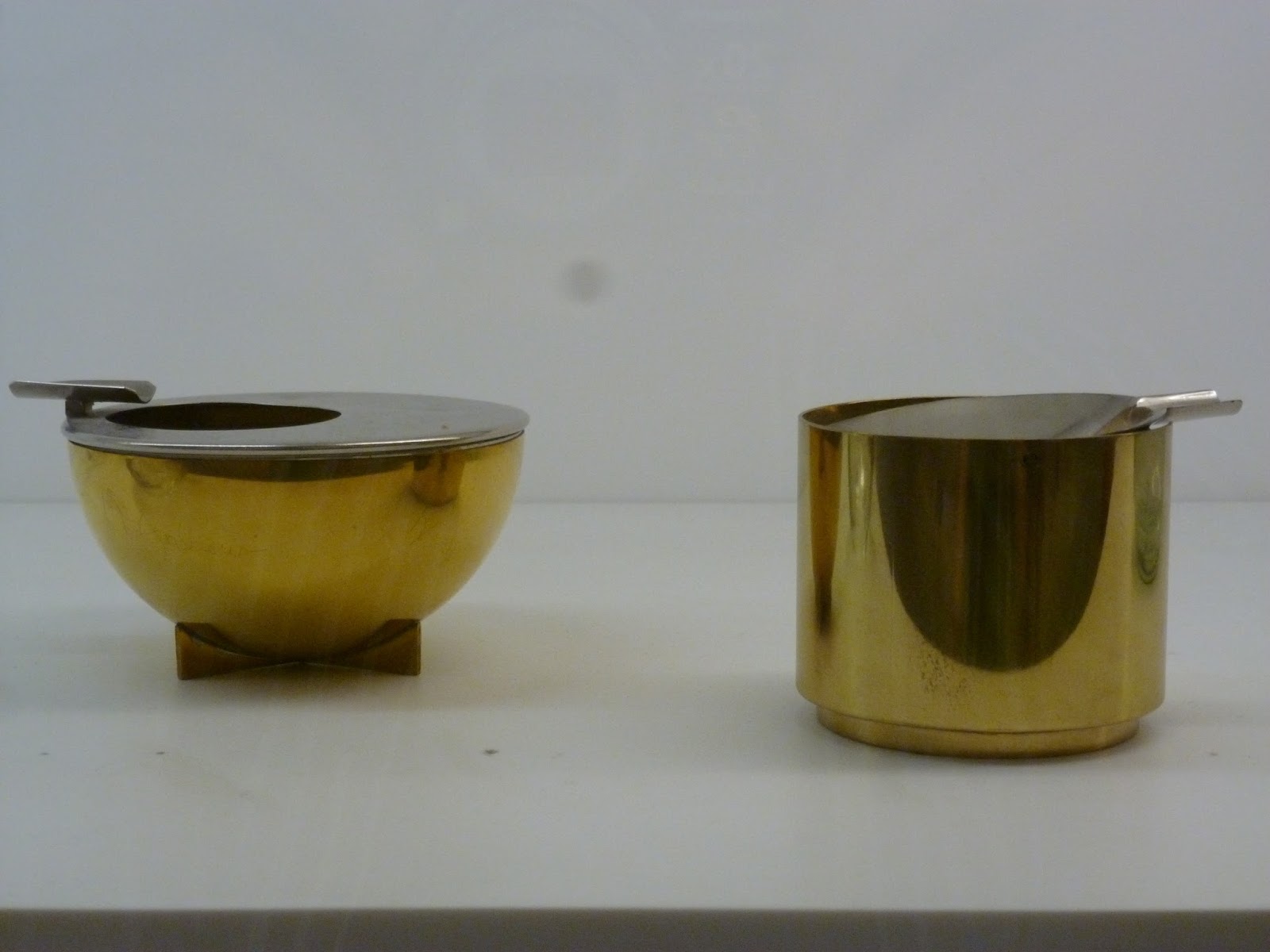 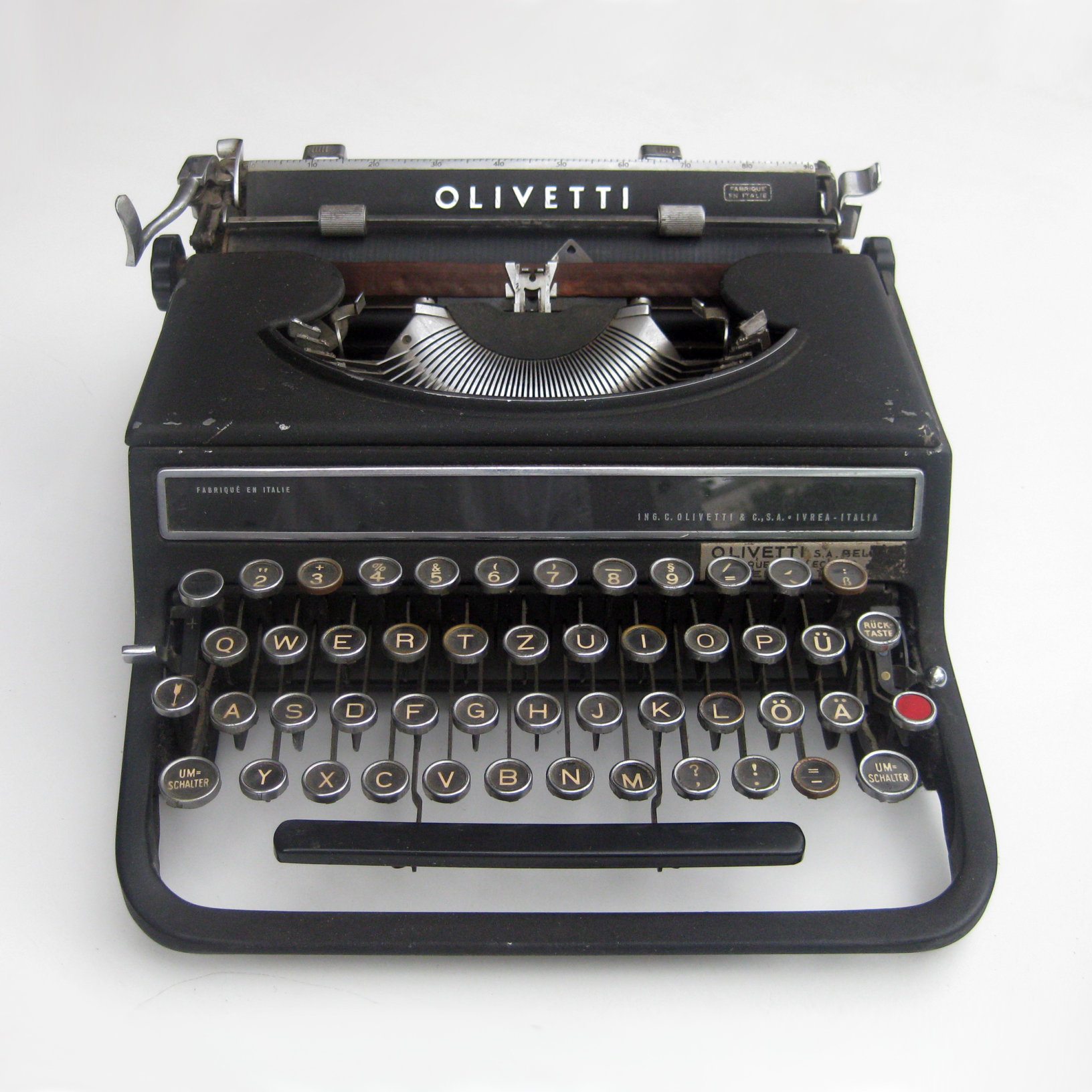 Typewriter "Olivetti Studio 42" designed by the Bauhaus-alumni Alexander Schawinsky in 1936
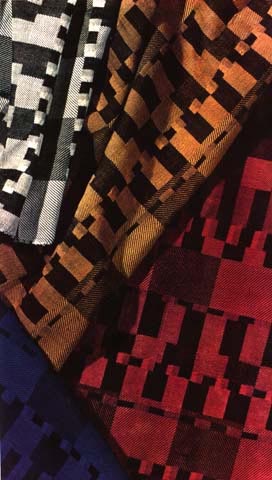 Bauhaus tkanina
Bauhaus kolevka
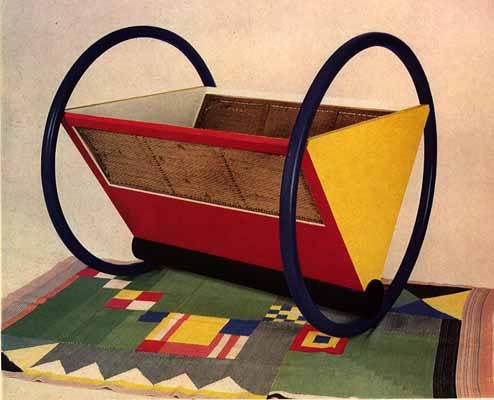 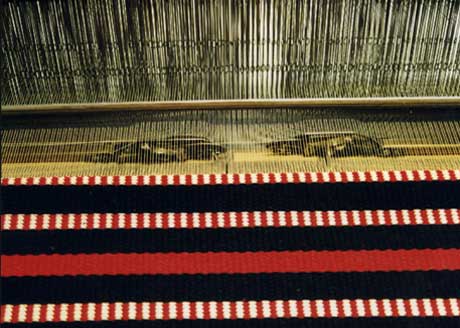 Gunta Stölzl (1897 –1983), tkanina
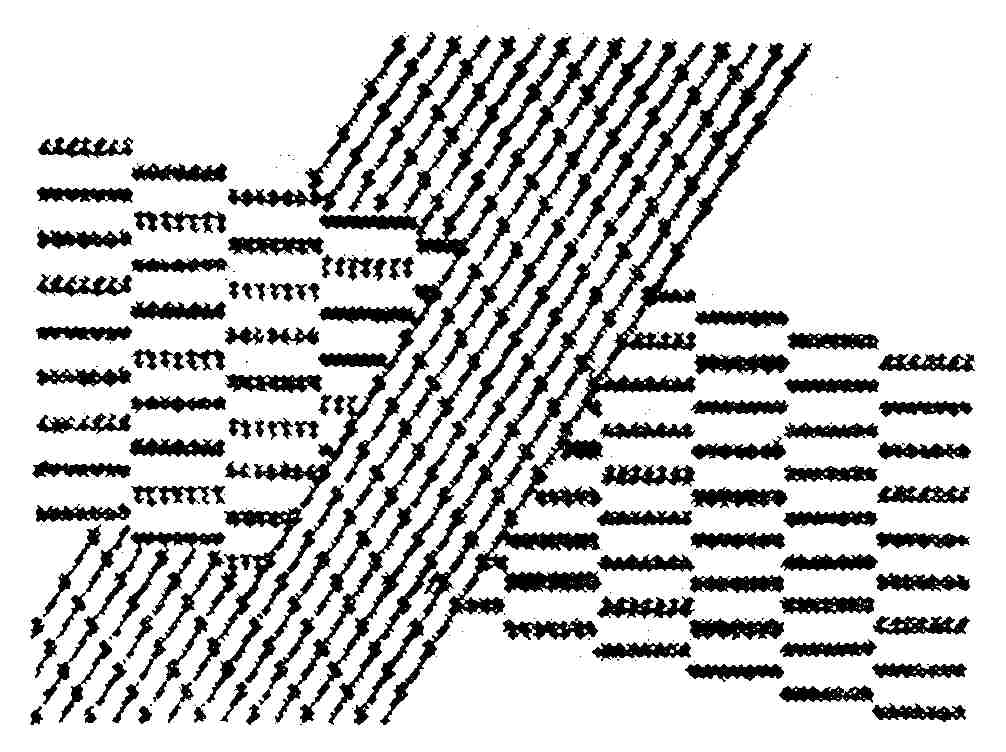 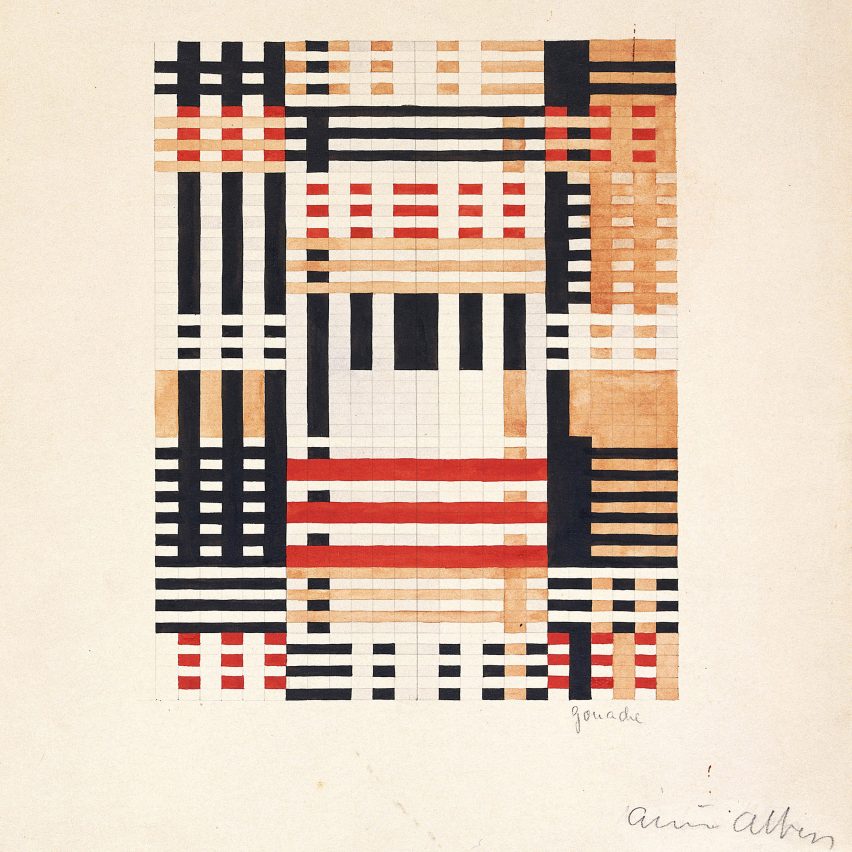 Ani Albers, Nacrt za tapiseriju, 1926
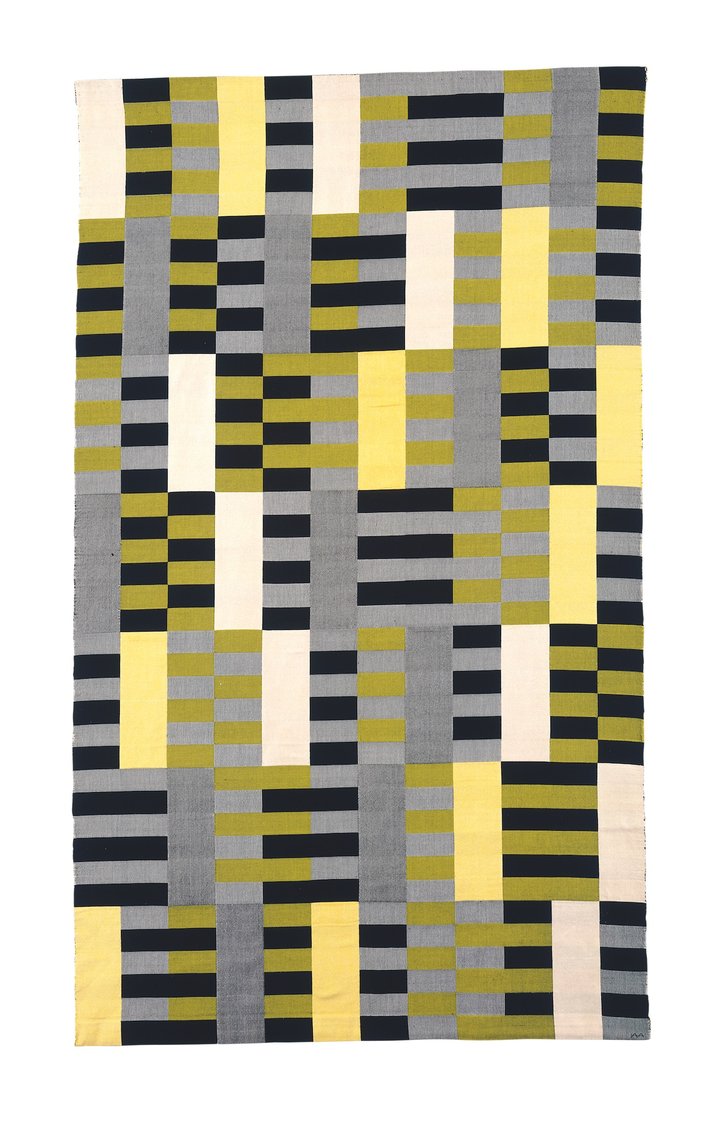 Ani Albers, Crno, belo, žuto' (1926/ Gunta Stölzl  ponovo tkala 1965), pamuk i svila, 2032 x 1207 mm.
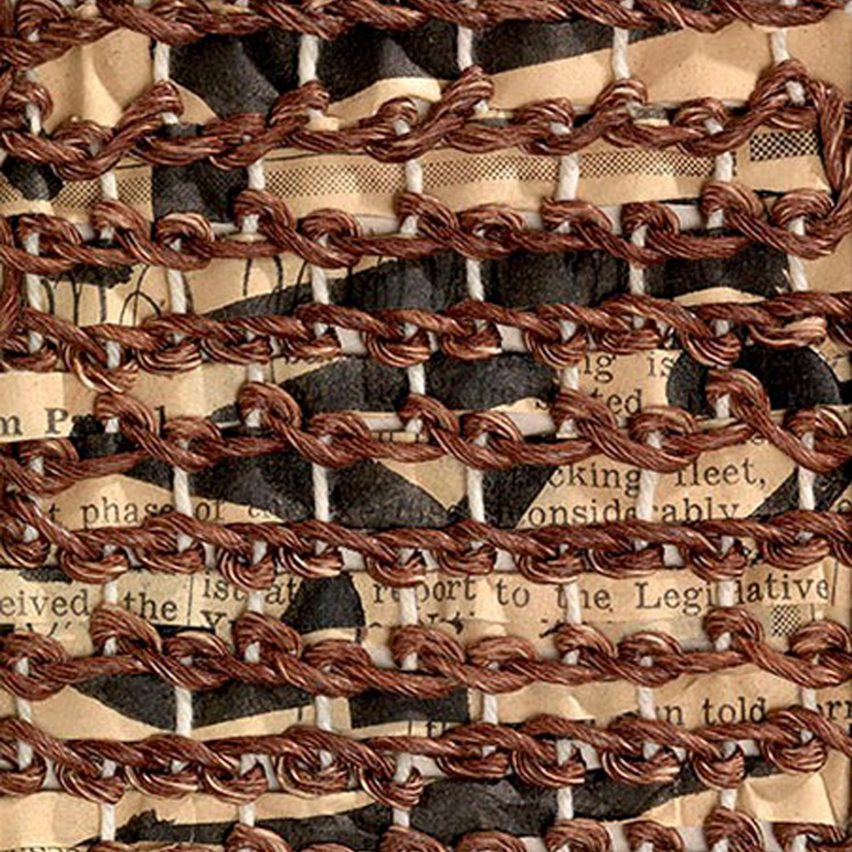 Ani Albers, studija efekta konstrukcija tkanja, nedatovano
Herbert Bayer (1900 –1985), Bauhaus Font
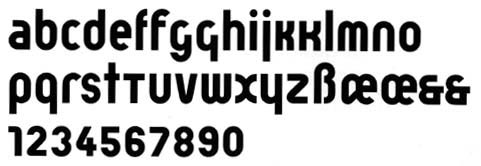 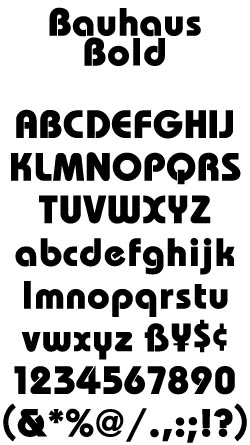 Bauhaus Font
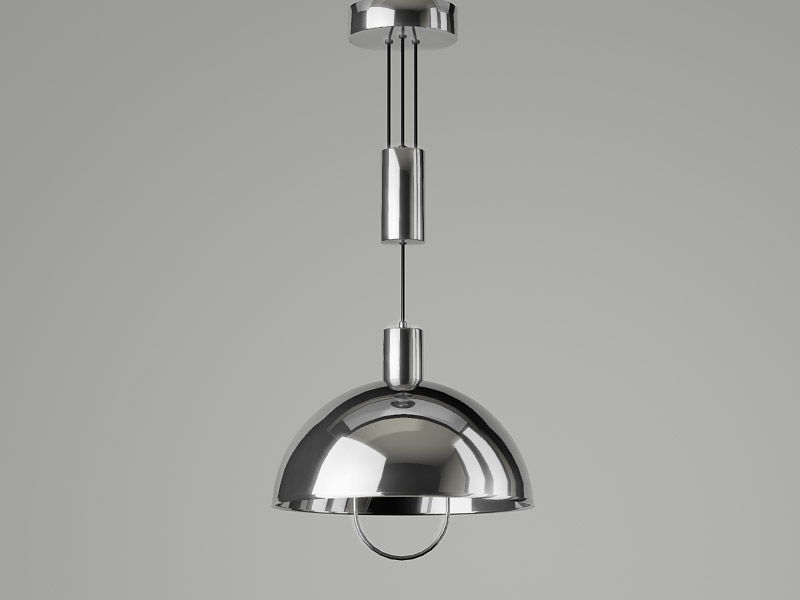 Marianne Brandt desklamp
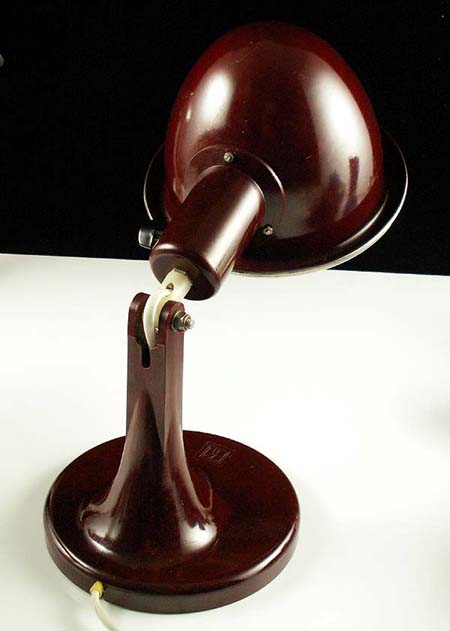 Marianne Brandt i Hans Przyrembel, Bauhaus luster, 1925.
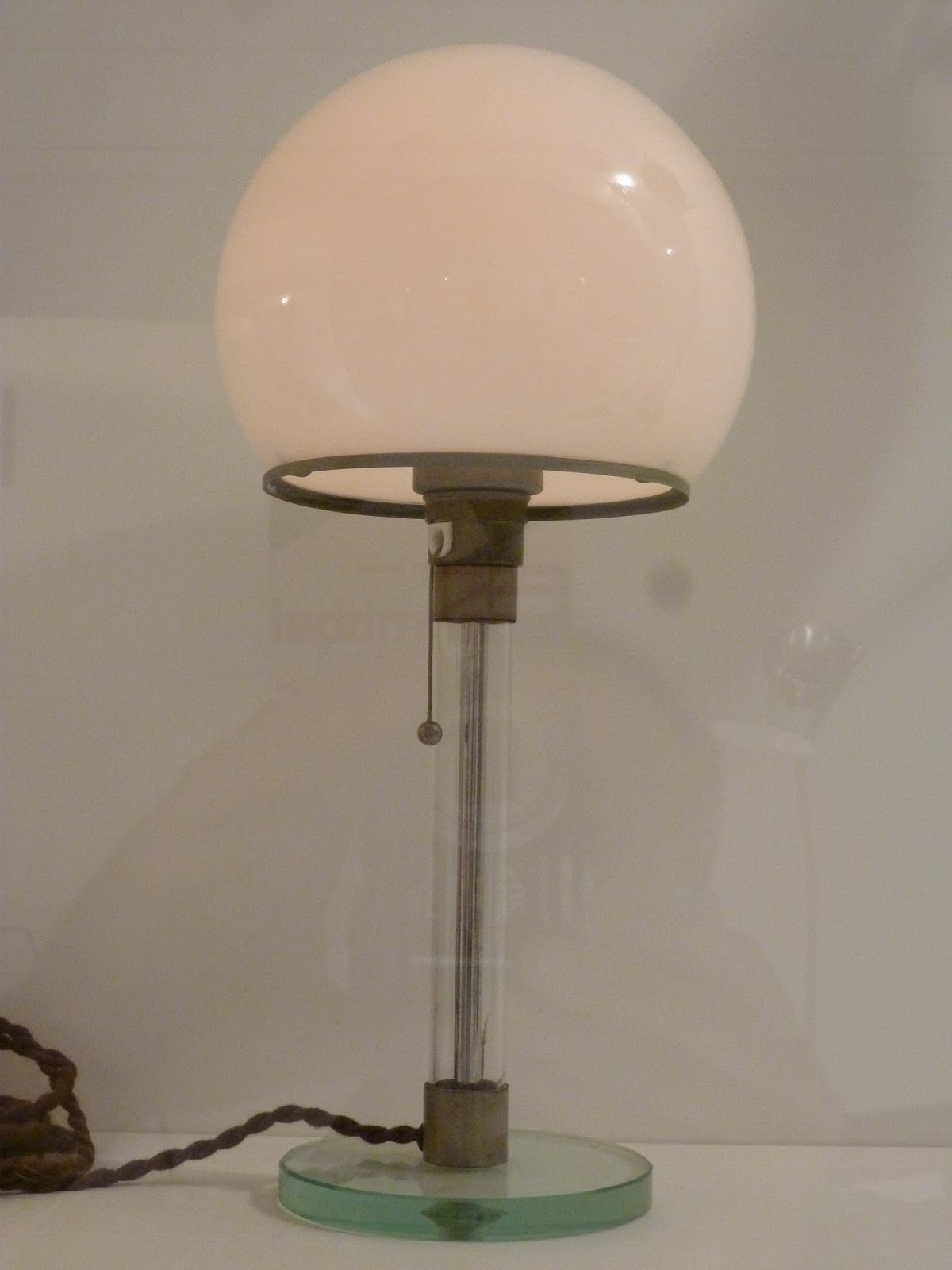 Wilhelm Wagenfeld, stona lampa, treća decenija 20. veka, MoMA
Bauhaus rasveta od presovanog metala masovno proizvođena u periodu 1928. i 1930. kada je na mestu direktora Bauhausa bio Hanes Mejer
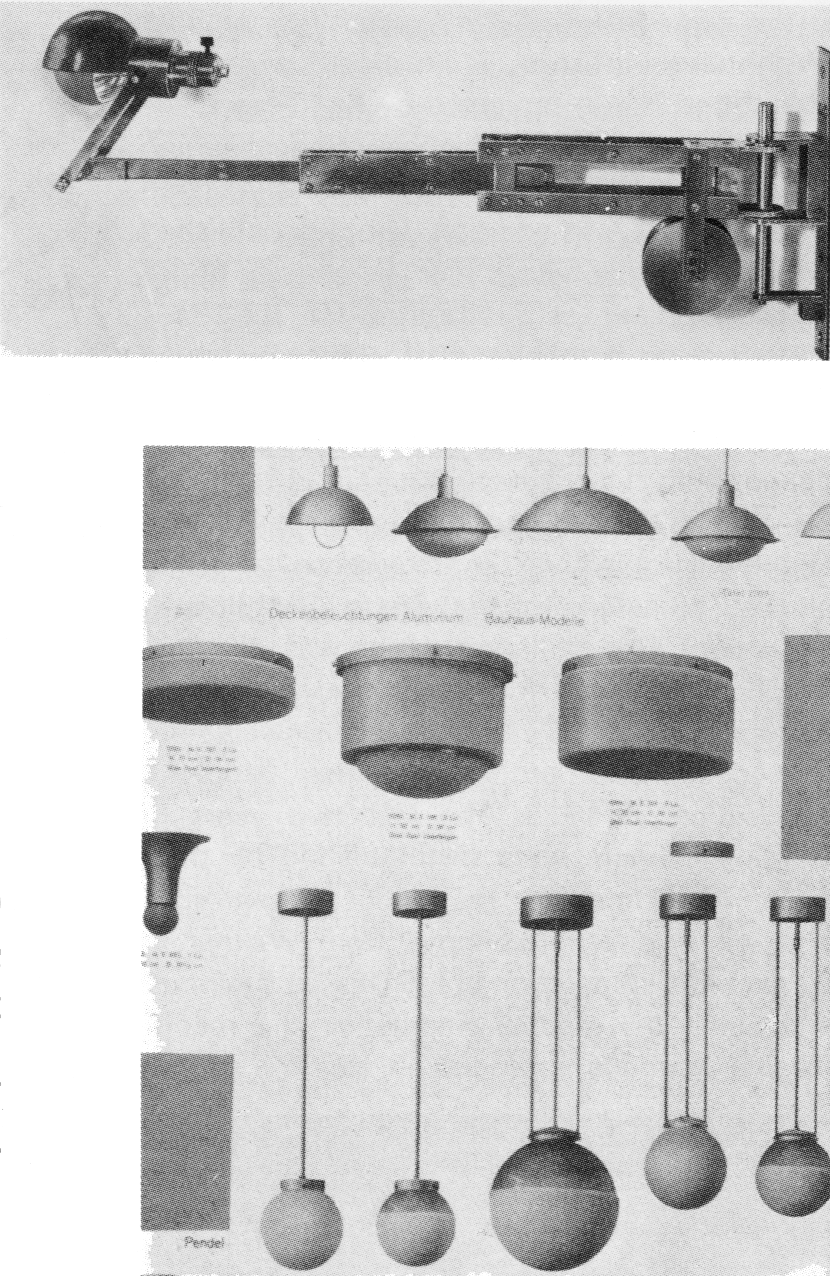 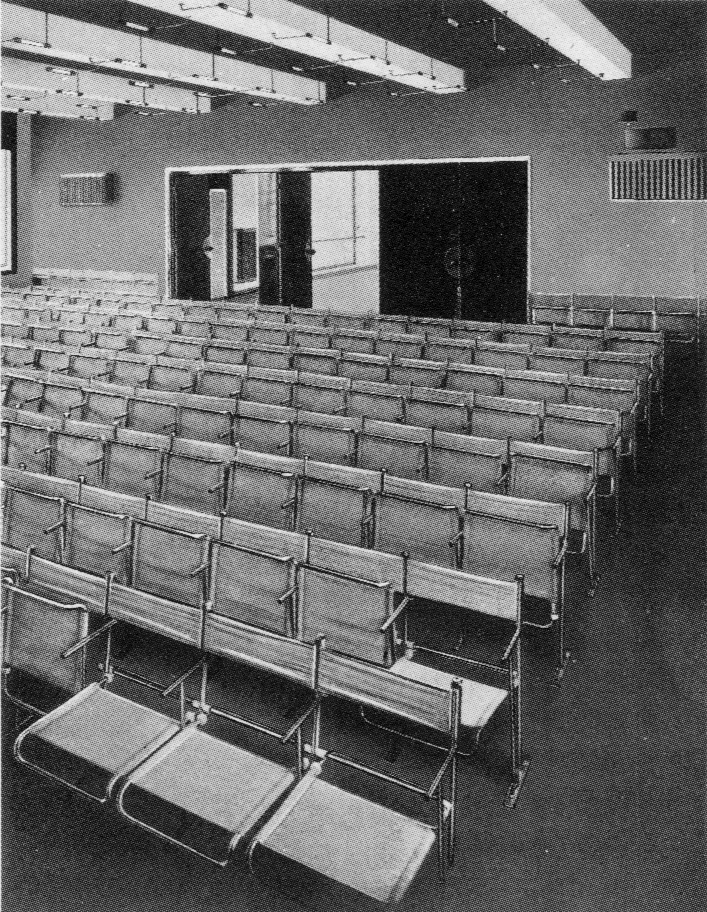 Gropius,  Velika sala sa Brojerovim nameštajem, Desau, 1925-26.
Drawings by Herbert Bayer in the stairway of the main building of the Bauhaus Weimar. Made for the first Bauhaus Exhibition in 1923.
Drawings by Herbert Bayer in the stairway of the main building of the Bauhaus Weimar. Made for the first Bauhaus Exhibition in 1923.
Apartman Lasla Moholji-Nađa u kampusu u Desau, 1927  (Wagenfeldova lampa and Brojerov tubularni nameštaj)
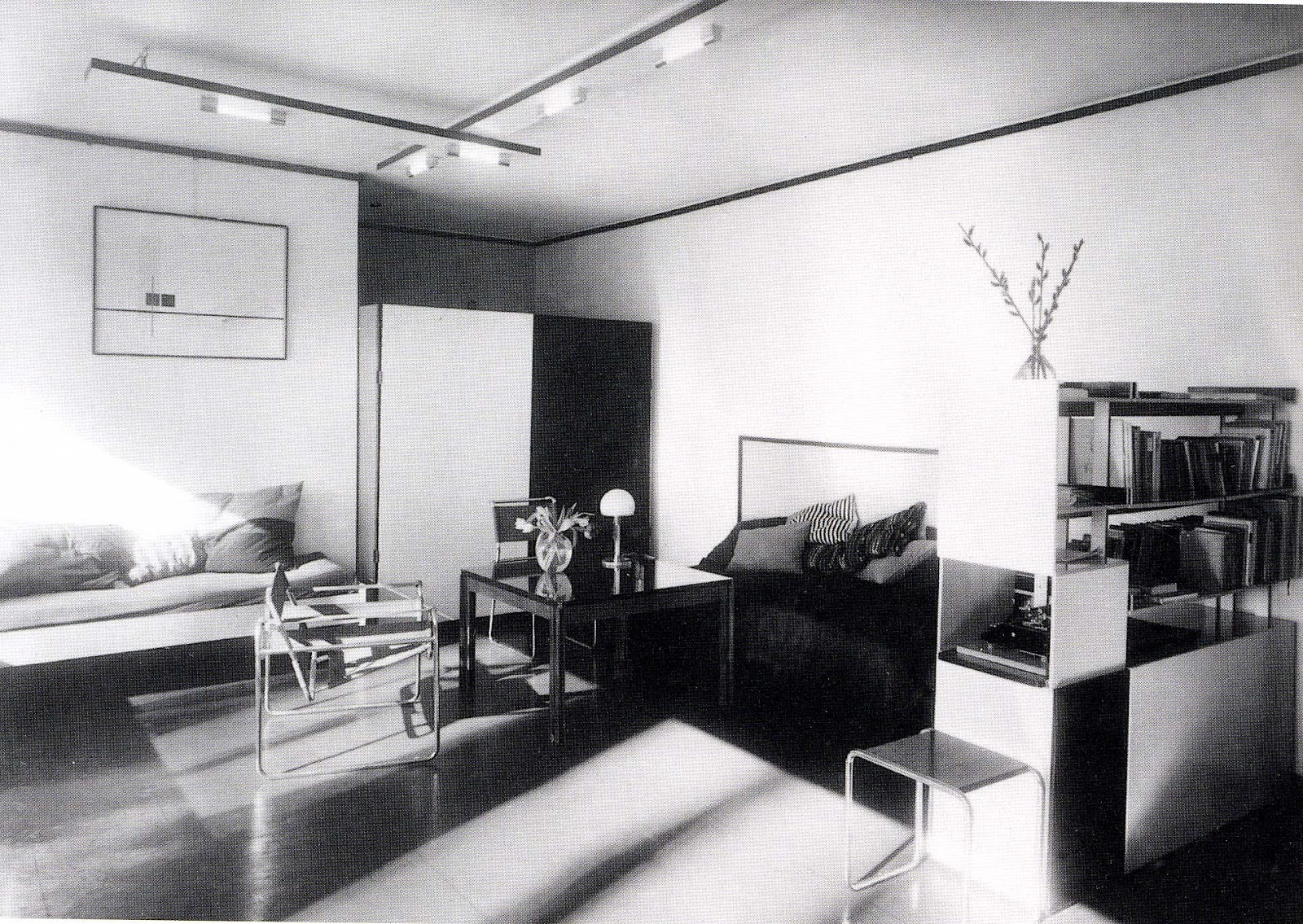